il y a combien d’habitants en France?
..............
plus
moins
il y a 66 millions d’habitants
il y a combien de quartiers à Paris?
..................
plus
moins
il y a 80 quartiers à Paris
Stefan mesure combien?
..................
plus
moins
Stefan mesure 1 mètre 88
Stefan a quel âge?
...................
plus
moins
Stefan a 50 ans
la Tour Eiffel mesure combien?
...................
plus
moins
la Tour Eiffel mesure 324 mètres
quel est le numéro de téléphone de Stefan?
0732-04-32 -……
plus
moins
c’est le 36
quand est la fête nationale française?
c’est le......juillet
plus
moins
le 14 juillet
le Notre Dame mesure combien?
.................
plus
moins
le Notre Dame mesure 71 mètres
combien pèse la Tour Eiffel?
................
plus
moins
elle pèse 10100 tonnes
quel âge a le président?
...................
plus
moins
il a 61 ans
combien coûte un ticket de métro?
.................
plus
moins
un ticket de métro coûte 1 euro 80
questions
1 point
où est la souris?
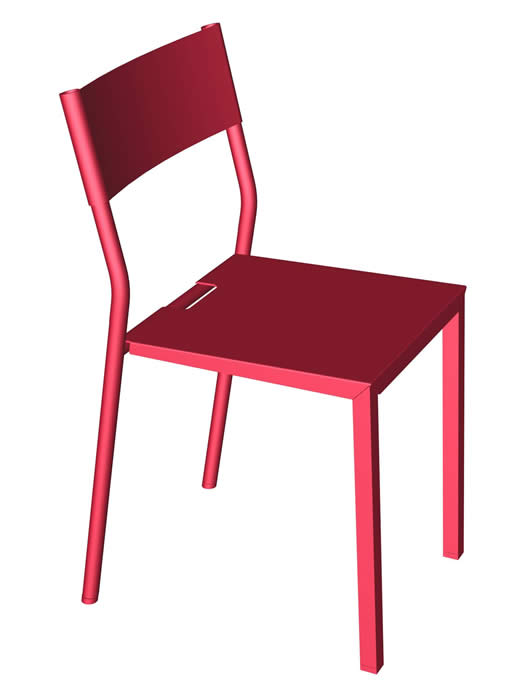 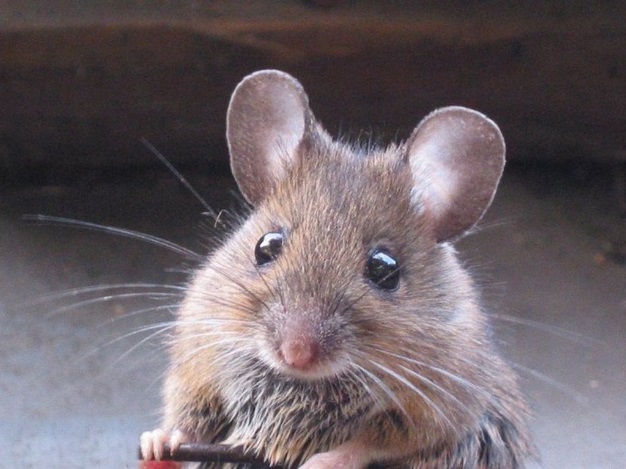 où est la vache?
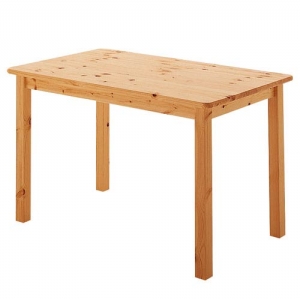 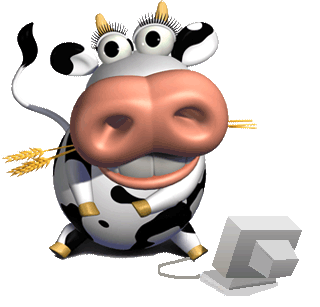 où est le loup?
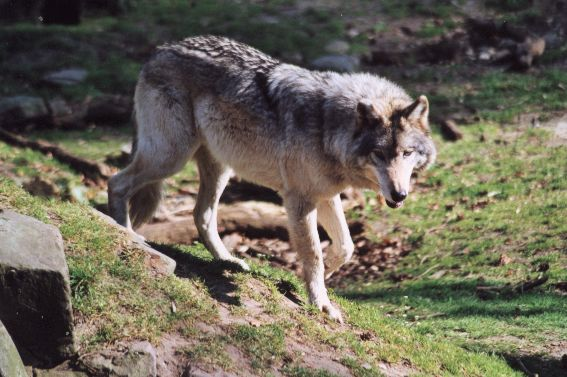 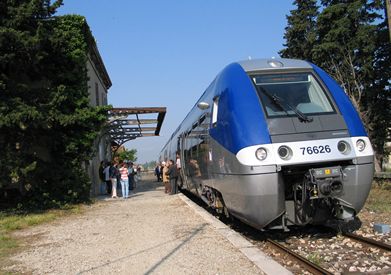 où est le renard?
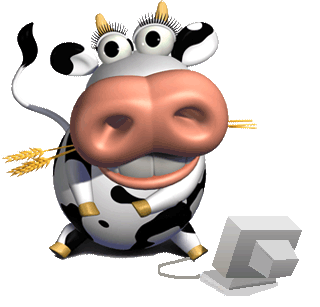 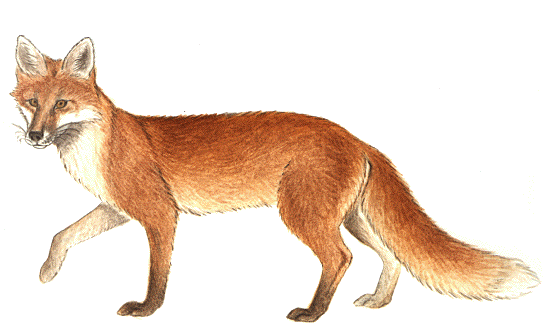 où est le portable?
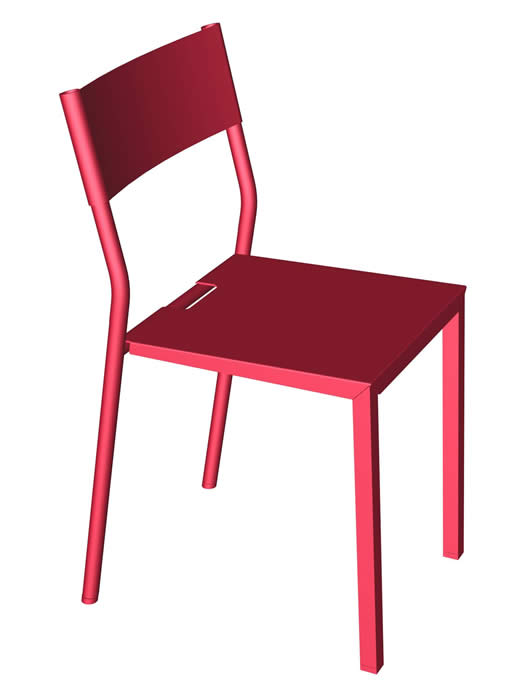 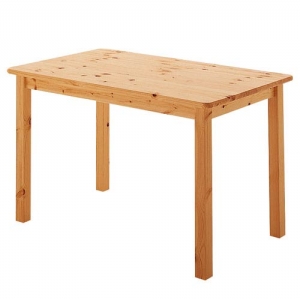 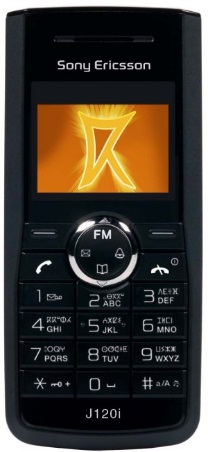 traduisez: översätt:
rakt fram
tout droit
det är inte lätt
ce n’est pas facile
jag ser allt
je vois tout
det är en stor kyrka
c’est une grande église
vad har ni?
qu’est-ce que vous avez?
mer vatten tack
encore de l’eau, svp
vad heter.....?
comment s’appelle...?